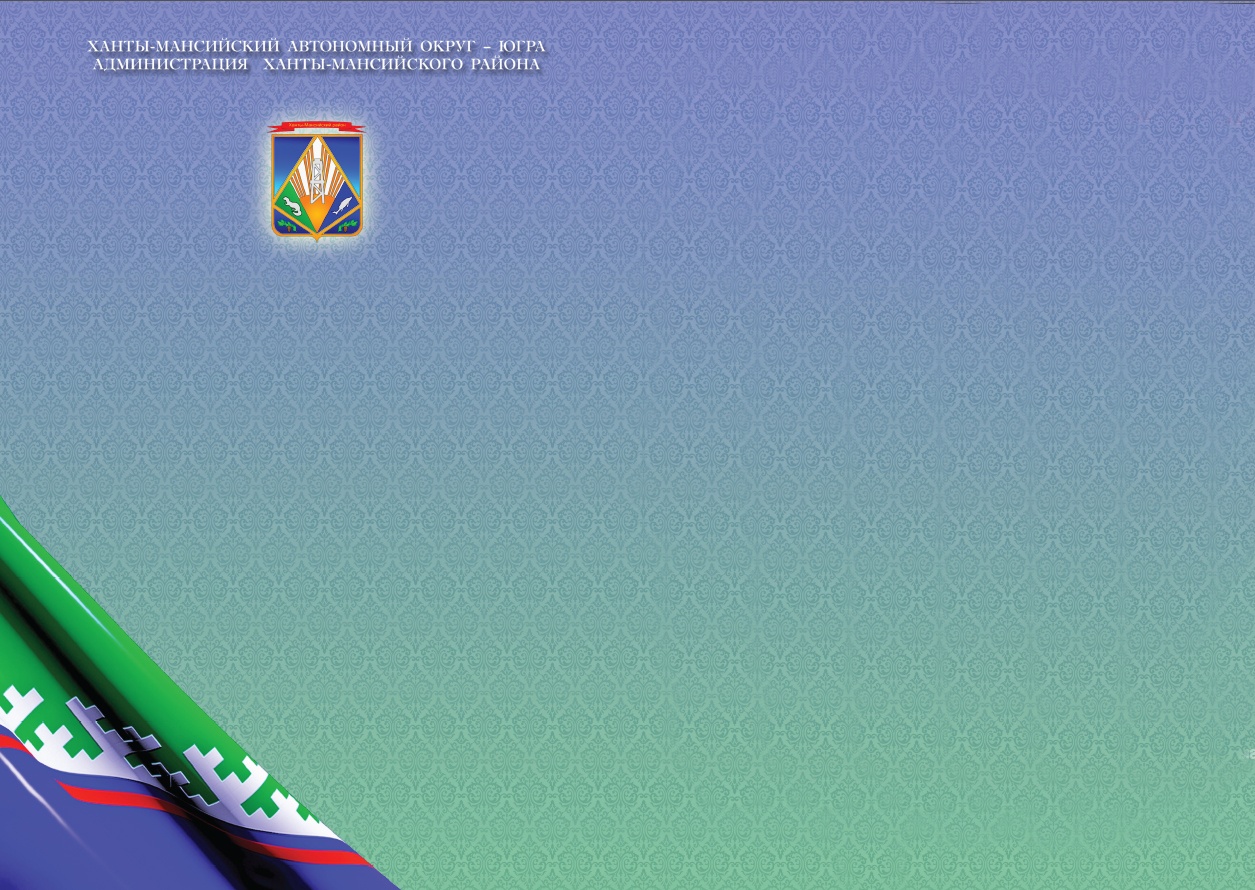 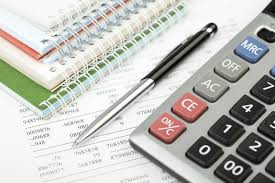 Отчёт
об исполнении бюджета Ханты-Мансийского района за 2018 год
Меры, направленные в 2018 году на увеличение доходов бюджета Ханты-Мансийского района, повышение эффективности бюджетных расходов и сокращение долговой нагрузки в целях минимизации бюджетных рисков
Расходы бюджета Ханты-Мансийского района
Тыс. рублей
Плановые назначения доходов в 2018 год,
 (тыс. руб.)
Структура доходов бюджета Ханты-Мансийского района 
в 2017-2018 г., (тыс. руб.)
Структура и динамика безвозмездных доходов бюджета района в 2017-2018 гг., (тыс. руб.)
Структура и динамика налоговых доходов бюджета района в 2017-2018 гг., (тыс. руб.)
Сведения об исполнении бюджета за 2018 год в разрезе доходов
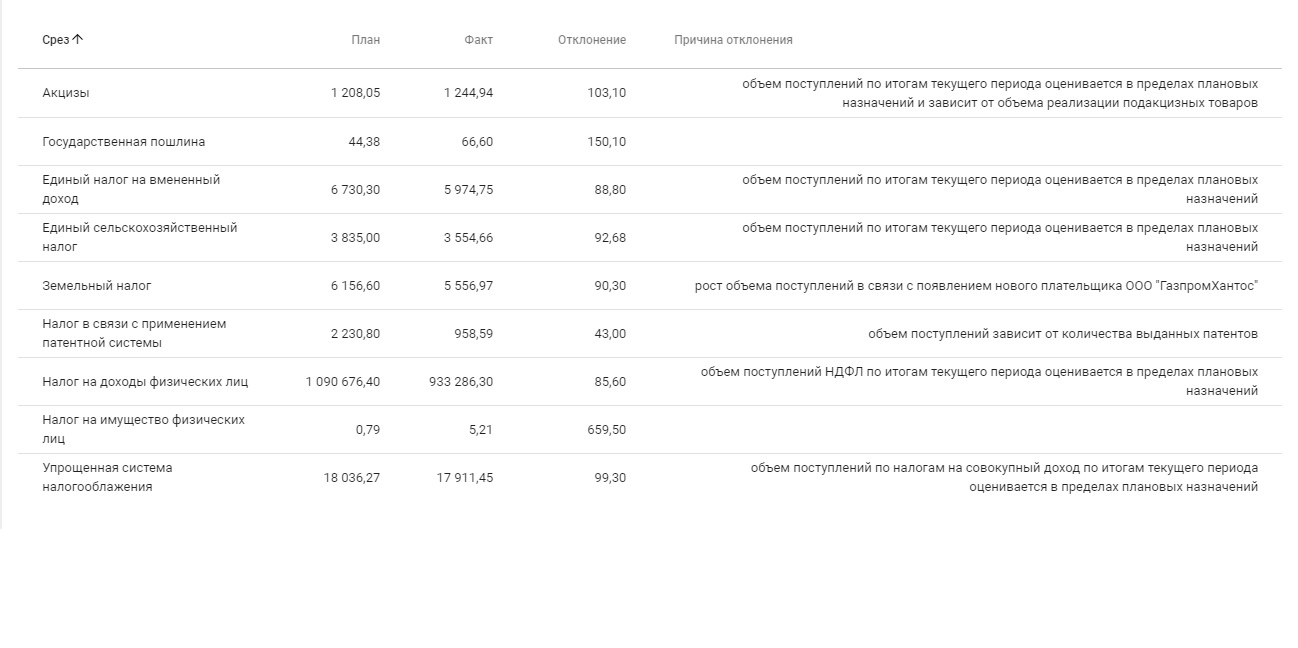 Структура и динамика неналоговых доходов бюджета района в 2017-2018 гг., (тыс. руб.)
360 046,5
Неналоговые доходы
355 251,0
Источники формирования дорожного фонда 
Ханты-Мансийского района в 2018 г., (тыс. руб.)
Субсидии из окружного бюджета на проектирование, строительство, реконструкцию, капитальный ремонт и ремонт автомобильных дорог 
19 879,4 тыс. рублей
Дифференцированные нормативы отчислений от акцизов автомобильный бензин, дизельное топливо, моторные масла
1 157,0 тыс. рублей
Дорожный фонд района
21 036,9
тыс. рублей
Денежные взыскания (штрафы) за нарушение правил перевозки крупногабаритных и тяжеловесных грузов,                  
0,5 тыс. рублей
Источники внутреннего финансирования дефицита бюджета муниципального образования Ханты-Мансийского района за 2017-2018 г., (тыс. руб.)
Исполнение расходов бюджета Ханты-Мансийского района по разделам бюджетной классификации за 2018 год
Структура расходов бюджета Ханты-Мансийского района на социальную сферу в 2017-2018 годах
тыс. рублей
Средства направленные на государственную поддержку семьи и детей в 2018 году
1 612 018,9 тыс. рублей
в сфере
обеспечения жильём
506 284,5 тыс. рублей
в сфере образования
1 055 080,5 тыс. рублей
в сфере
социальной поддержки
50 653,9 тыс. рублей
Средняя заработная плата отдельных категорий работников социальной сферы
рублей
Повышение ФОТ отдельным категориям работников учреждений культуры и дополнительного образования детей
Капитальные вложения в объекты муниципальной собственности
Строительство и реконструкция  объектов с участием средств бюджета автономного округа за 2018 год
Тыс. рублей
Применение программно-целевого метода  в 2018 году
Исполнение расходов на реализацию муниципальных программза 2018 год
Тыс.рублей
Расходы на реализацию муниципальной программы «Развитие образования в Ханты-Мансийском районе на 2018 – 2020 годы» за 2018 год
Подпрограмма «Инновационное развитие образования»  2 839,5 тыс.рублей
Подпрограмма «Развитие материально-технической базы сферы образования» 10 823,1 тыс. рублей
Оснащение образовательного процесса 505,0 тыс.рублей
Строительство и реконструкция дошкольных и общеобразовательных  учреждений  4 640,1тыс.рублей
Стимулирование лидеров и поддержка системы воспитания  1923,9 тыс.рублей
Укрепление материально-технической базы сферы образования  6 183,0тыс.рублей
Развитие качества и содержания технологий образования 299,6 тыс. рублей
Информационное,  организационно-методическое  сопровождение  реализации  программы                        111,0 тыс. рублей
Подпрограмма «Оказание образовательных услуг в организациях дошкольного, общего среднего и дополнительного образования» 1 429 730,7 тыс. рублей
Подпрограмма «Обеспечение комплексной безопасности и комфортных условий образовательного процесса» 27 163,5 тыс. рублей
Содержание  учреждений общего, дошкольного и дополнительного  образования   1 269 649,6 тыс.рублей
Проведение капитальных  и текущих ремонтов зданий, сооружений 7 509,0тыс.рублей
Финансовое обеспечение мероприятий по организации питания обучающихся 54 867 ,1 тыс.рублей
Укрепление пожарной  и санитарно-эпидемиологической безопасности 15 698,2 тыс.рублей
Содержание  комитета по образованию и централизованной бухгалтерии  105 214,0 тыс. рублей
Проведение мероприятий по устранению предписаний надзорных органов  и повышение энергоэффективности  3 956,3 тыс.рублей
Основные целевые показатели результативности муниципальной программы «Развитие образования в Ханты-Мансийском районе на 2018 – 2020 годы»
2017 год
2018 год
Доля  обучающихся общеобразовательных организаций, которым обеспечена возможность пользоваться учебным оборудованием для практических работ и интерактивными учебными пособиями  в соответствии с новыми ФГОС,%
89
Доля детей в возрасте от 1 до 7 лет, получающих дошкольную образовательную услугу и (или) услугу  по их содержанию, %
95
Доля детей, охваченных образовательными программами дополнительного образования,  в общей численности детей и молодежи в возрасте  5 – 18 лет, %
88
Доля  образовательных организаций, отвечающих современным условиям по осуществлению образовательного процесса, %
92
Доля обучающихся 5 – 11 классов, принявших участие в школьном этапе Всероссийской олимпиады школьников,%
59,3
Расходы и результаты реализации муниципальной программы «Улучшение жилищных условий жителей Ханты-Мансийского района на 2018 – 2020 годы»
Тыс. рублей
Приобретено 117 жилых помещений 

Предоставлена субсидия на улучшение жилищных условий 2 молодым семьям
Целевые показатели достигнутые в  2018 году:
Расходы и результаты  реализации муниципальной программы «Развитие и модернизация жилищно-коммунального комплекса и повышение энергетической эффективности Ханты-Мансийского района  на 2018 – 2022 годы»
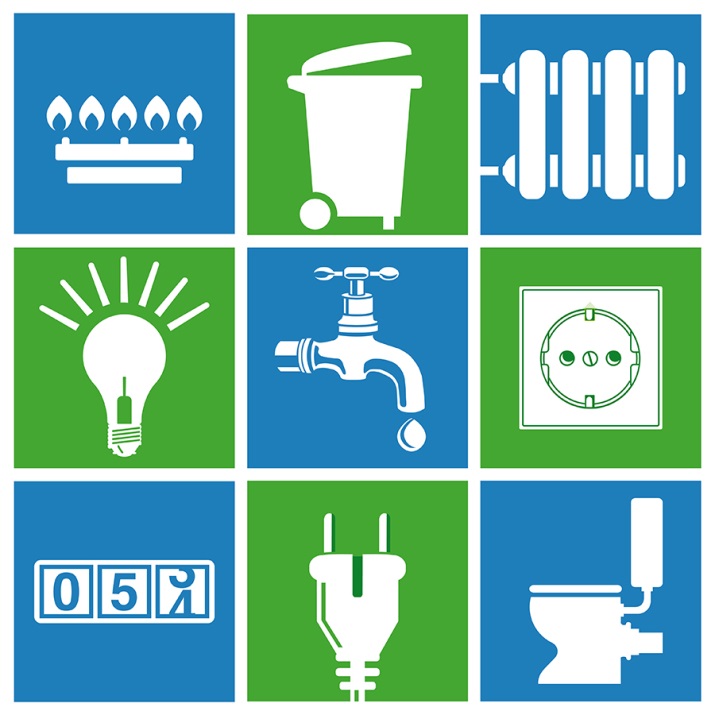 Целевые показатели достигнутые в 2018 году
Тыс. рублей
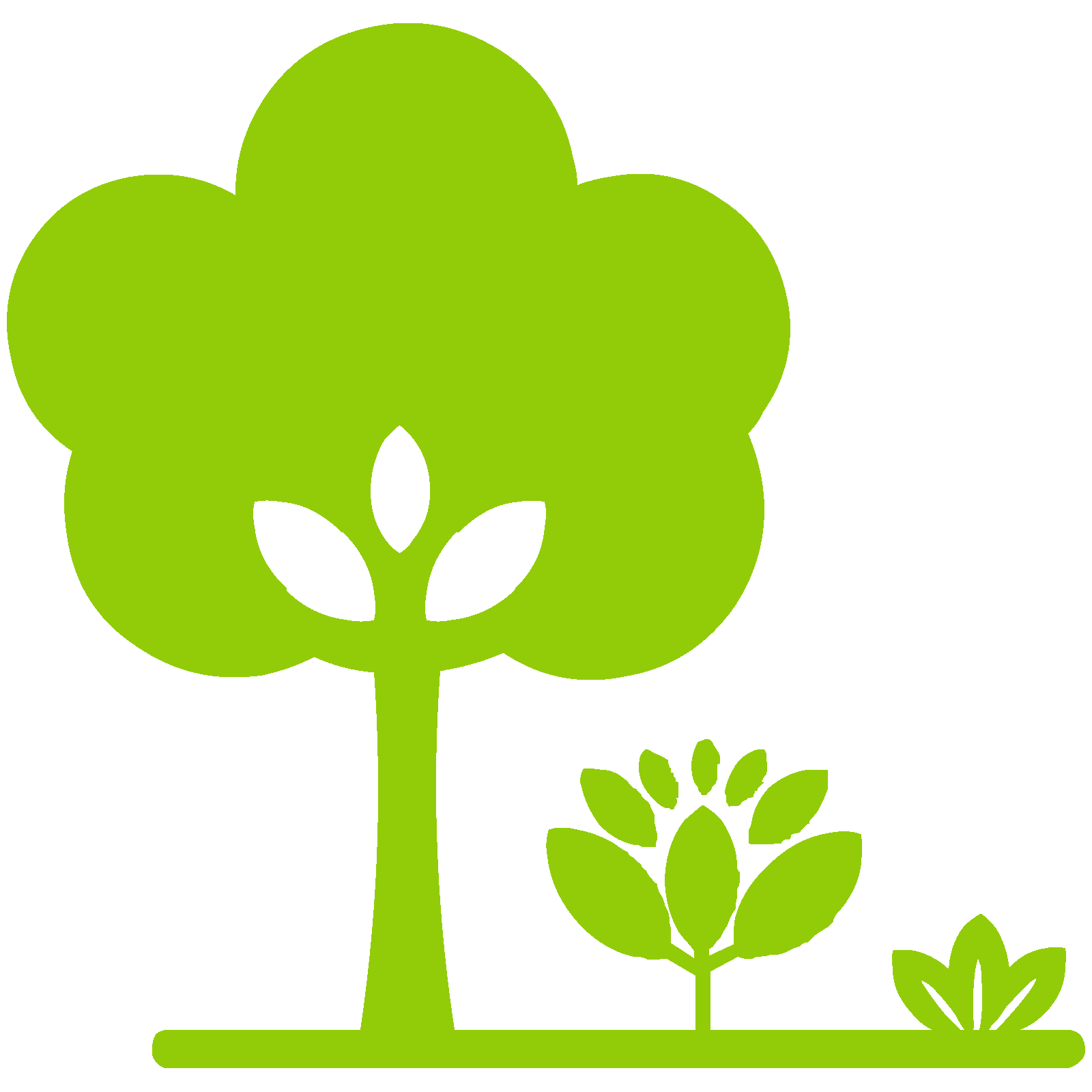 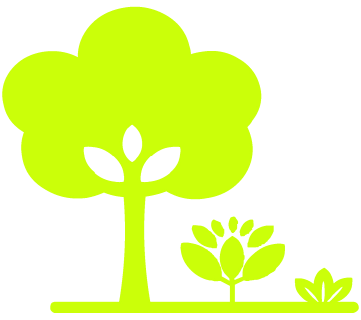 Инициативное бюджетирование
5 проектов –      
 5 684,9 тыс.рублей
4 проекта в рамках государственных
программ – 
4 459,9 тыс.рублей
1 проект в рамках муниципальных
программ – 
1 225,0 тыс.рублей
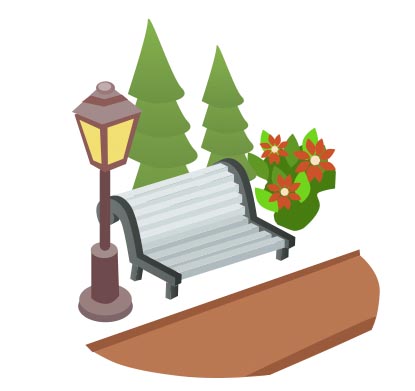 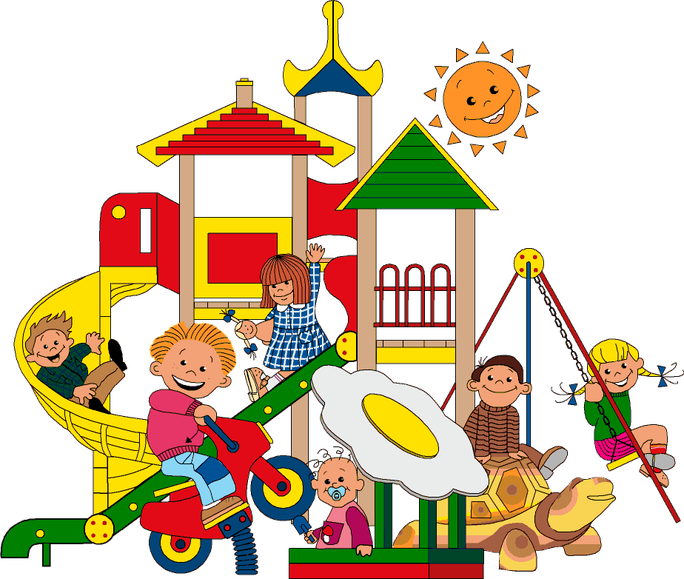 средства граждан, ИП, юридических лиц –
160,7 тыс.рублей
Муниципальная  программа
 "Комплексное развитие транспортной системы  на территории
 Ханты-Мансийского района "
Источники формирования и направления расходования дорожного фонда Ханты-Мансийского района  в 2018 году
Остаток дорожного фонда на 01.01.2018 года               21,2 тыс.рублей
Доходы дорожного фонда района за 2018 год –                                   21 036,9 тыс.рублей
Исполнено в 2018 году –                   21 036,9 тыс.рублей
Строительство  участка подъезда дороги до п. Выкатной  9 694,7 тыс.рублей; 
Строительство участка подъезда дороги до с.Реполово     4 918,5 тыс.рублей;
Ремонт внутрипоселковых дорог в сельском поселении Луговской 6 423,7 тыс. рублей
Остаток дорожного фонда на 01.01.2019 года  21,2 тыс.рублей
ОБЪЁМ РАСХОДОВ ЗА СЧЕТ СРЕДСТВ БЮДЖЕТА ХАНТЫ-МАНСИЙСКОГО РАЙОНА НА ПОДДЕРЖКУ ДОРОЖНОГО ХОЗЯЙСТВА В 2018 ГОДУ
тыс. рублей
Муниципальная программа «Комплексное развитие агропромышленного  комплекса и традиционной хозяйственной  деятельности коренных малочисленных народов  Севера Ханты-Мансийского района»
Муниципальная программа «Комплексное развитие агропромышленного комплекса и традиционной хозяйственной деятельности коренных малочисленных народов Севера Ханты-Мансийского района»
2018 год –  216 324,5 тыс. рублей
Расходы, осуществляемые в рамках муниципальной программы «Создание условий для ответственного управления муниципальными финансами, повышения устойчивости местных бюджетов Ханты-Мансийского района на 2018 – 2020 годы»
Подпрограмма  «Совершенствование системы распределения и перераспределения финансовых ресурсов между уровнями бюджетной системы» - 315 099,8 тыс. рублей
362 064,9 тыс. рублей
Выравнивание бюджетной обеспеченности муниципальных образований сельских поселений района – 315 099,8 тыс. рублей
Подпрограмма  «Организация бюджетного процесса в Ханты-Мансийском районе» - 
46 944,0 тыс. рублей
Подпрограмма «Управление муниципальным долгом Ханты-Мансийского района» - 21,1 тыс. рублей
Управление резервными средствами бюджета Ханты-Мансийского района – расходы составили    5 165,8 тыс. рублей. Остаток невостребованных средств составил 2 834,2 тыс. рублей
Обслуживание муниципального долга Ханты-Мансийского района – 21,1 тыс. рублей
Обеспечение деятельности комитета по финансам администрации Ханты-Мансийского района –
46 944,0 тыс. рублей
Основные целевые показатели результативности
муниципальной программы «Создание условий для ответственного управления муниципальными финансами, повышения устойчивости местных бюджетов Ханты-Мансийского района
на 2018 – 2020 годы»
2017 год
2018 год
8,4
Уровень бюджетной обеспеченности сельских поселений, (%)
6,4
0,0
Доля расходов на формирование резервного фонда администрации района в общем объеме расходов бюджета района, (%)
0,0
34,9
Отклонение фактического объема налоговых и неналоговых доходов бюджета района (без учета доходов по дополнительным нормативам отчислений от НДФЛ) за отчетный год к первоначально утвержденному плану, (%)
36,4
93,0
Достижение уровня исполнения расходных обязательств Ханты-Мансийского района за отчетный финансовый год, утвержденных решением о бюджете Ханты-Мансийского района, (%)
92,9
100
Достижение доли числа ГРБС Ханты-Мансийского района, улучивших суммарную оценку качества финансового менеджмента, в общем числе ГРБС района (%)
100
557
Количество лиц, охваченных мероприятиями, направленными на повышение финансовой грамотности (не менее 385 человек)
2107
100
Сохранение уровня исполнения расходных обязательств Ханты-Мансийского района по обслуживанию муниципального долга Ханты-Мансийского района, возникающих на основании договоров и соглашений (%)
100
Резервный фонд администрации Ханты-Мансийского района
Объём резервного фонда в 2018 году составил 8 000,0 тыс. рублей
Осуществлены расходы за счёт средств резервного фонда в сумме 5 165,8  тыс. рублей
Компенсация ущерба, наносимого водным биоресурсам  и среде их обитания по объекту строительства «Строительство участка подъезда дороги до 
п. Выкатной» на сумму 
3 465,8
Оплата штрафов по постановлению Управления Федеральной службы по надзору в сфере природопользования по ХМАО-Югре на сумму       
 1 700,0 тыс. рублей
Не использованный остаток средств резервного фонда составил 2 834,2 тыс. рублей.
Объем межбюджетных трансфертов, предоставленный бюджетам сельских поселений  Ханты-Мансийского района в 2017 – 2018 годах, в разрезе видов межбюджетных трансфертов
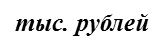 +369,1
+1 083,3
Объем долга
муниципального образования Ханты-Мансийского район, (тыс. руб.)
КОНТАКТНАЯ ИНФОРМАЦИЯ
Комитет по финансам администрации 
Ханты-Мансийского района
адрес: ул. Гагарина, д. 214, г. Ханты-Мансийск, 628002
еmail: komitet@hmrn.ru

Режим работы:
понедельник — четверг   с 09.00 до 18.15
пятница с 09.00 до 17.00
обед: с 13.00 до 14.00
выходные дни: суббота, воскресенье

Приемная
еmail: komitet@hmrn.ru 
каб. 200 факс 35-27-74 тел. 35-27-73